Муниципальное бюджетное дошкольное образовательное учреждение – детский сад №7
Познавательная беседа
«Удивительные камни»
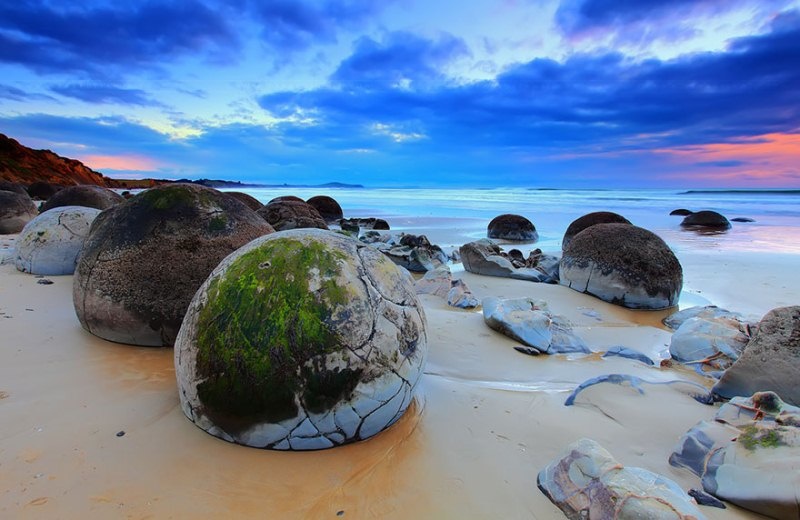 Подготовила: Салова Елена Викторовна, воспитатель
Екатеринбург, 2017
Волосатые камни
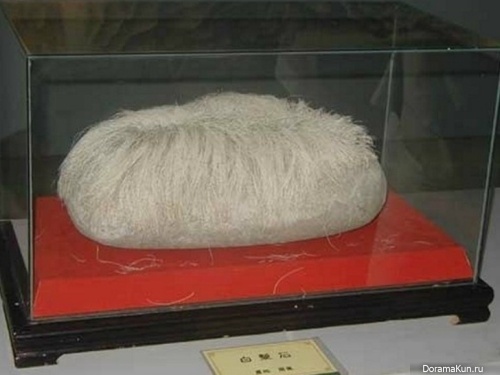 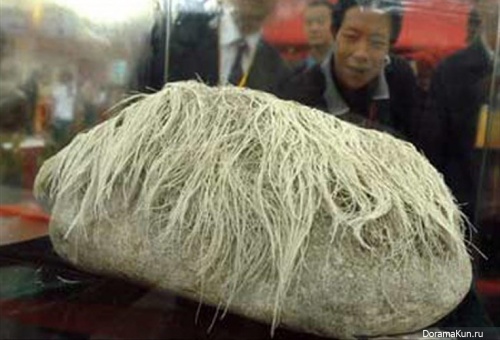 Китай
Валуны моераки
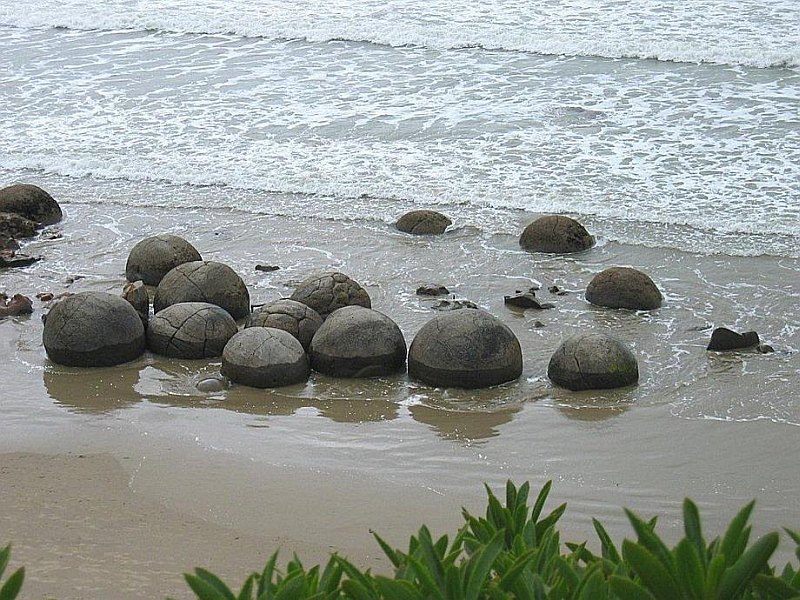 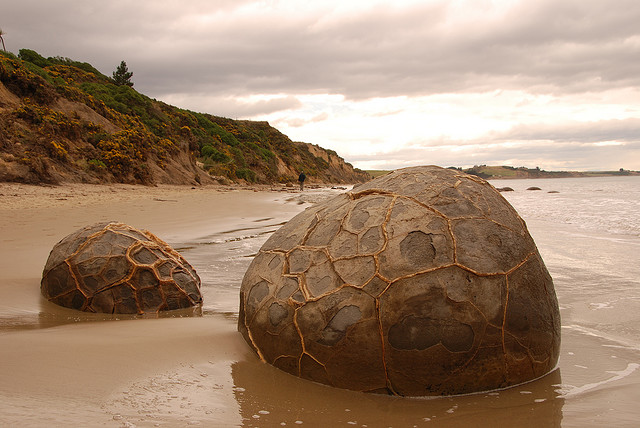 Новая Зеландия
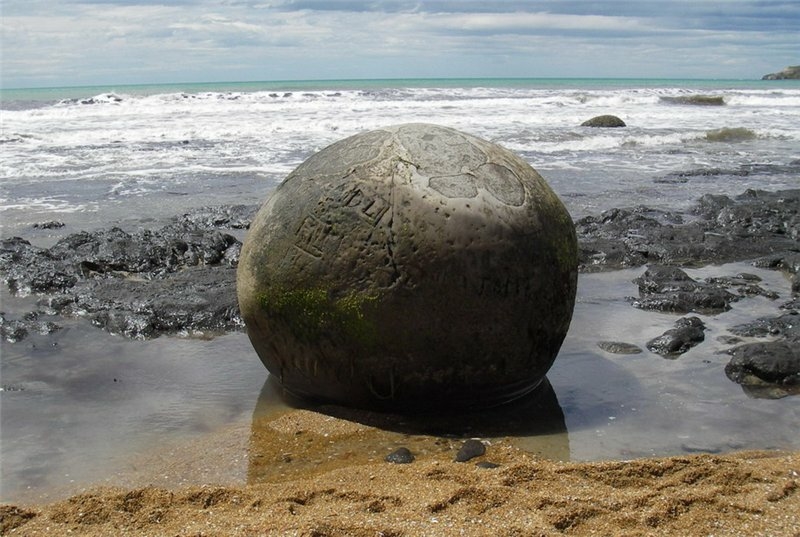 Балансирующие скалы
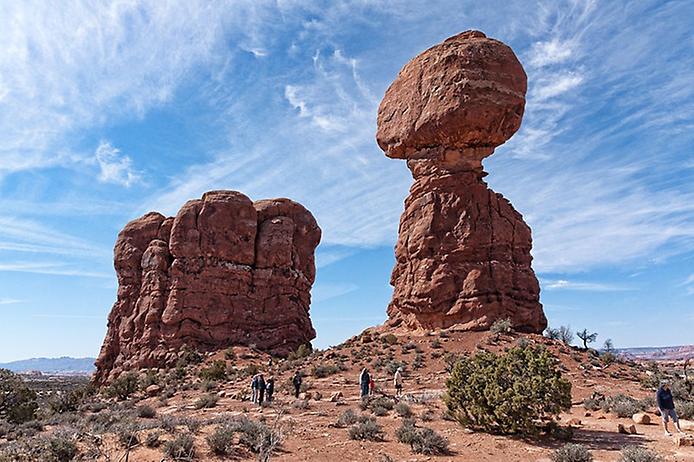 Национальный парк Арок в Юте
Балансирующие скалы
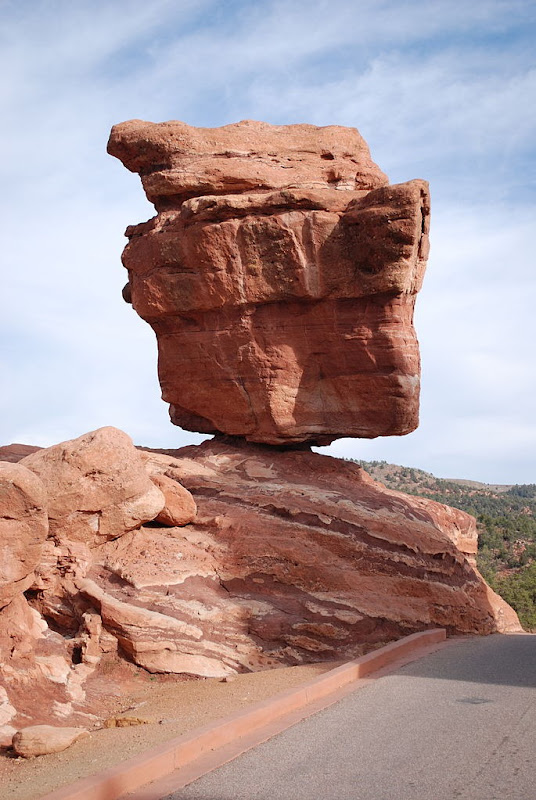 Сад Богов Колорадо Спрингс
Балансирующие скалы
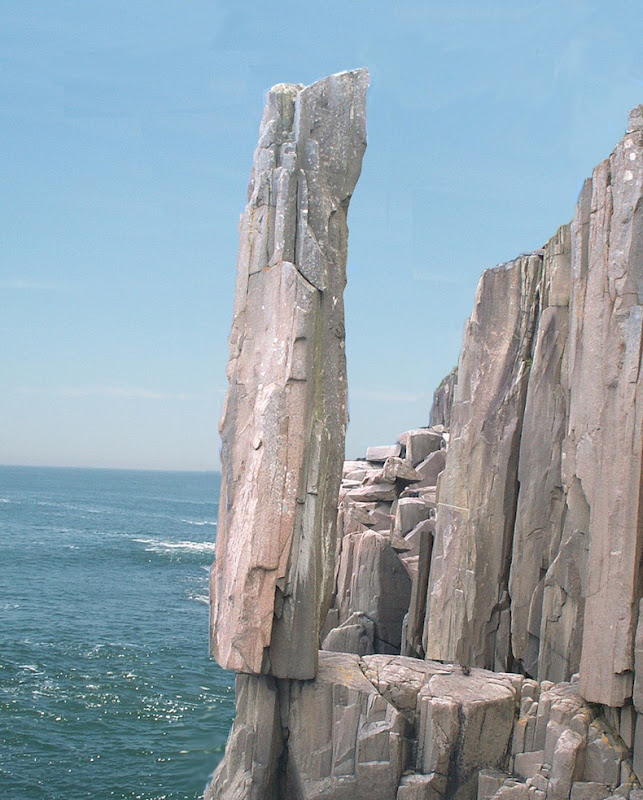 Лонг Айленд в Новой Шотландии
Балансирующие скалы
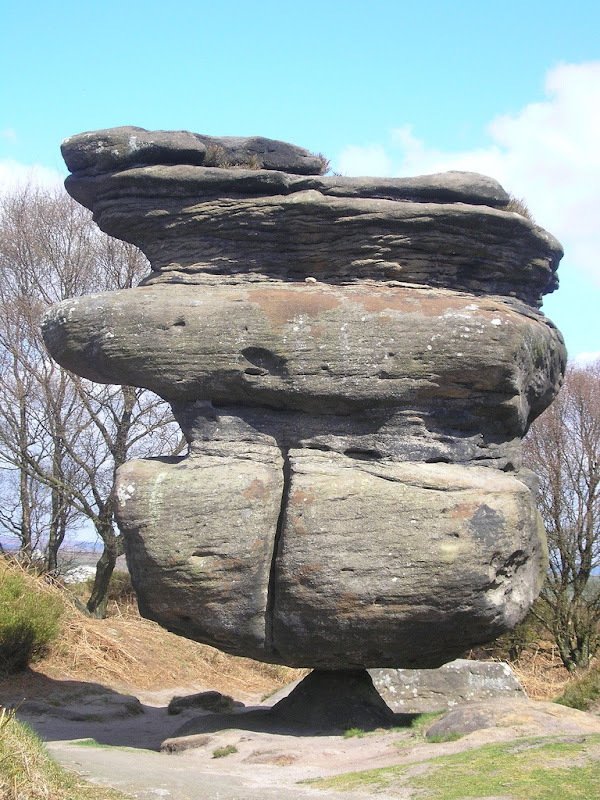 Скала Идол, Бримхем
Балансирующие скалы
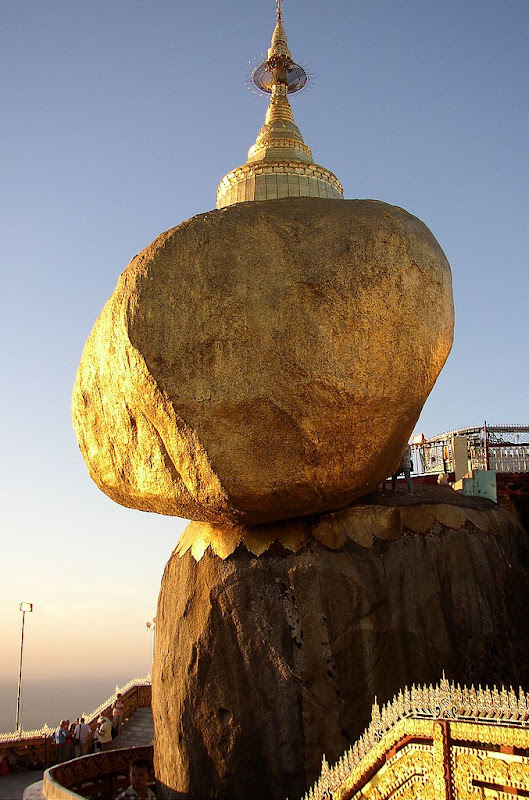 Золотая Пагода Чайттийо в Мьянме
Живые камни
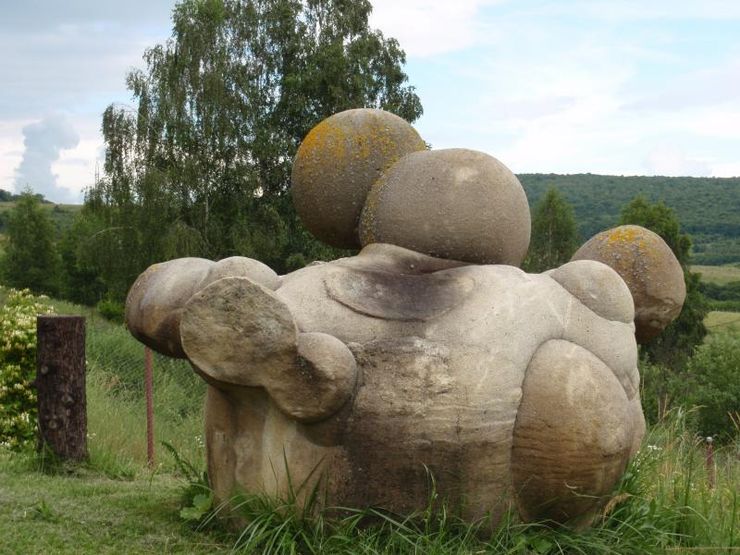 Трованты в Румынии
Живые камни
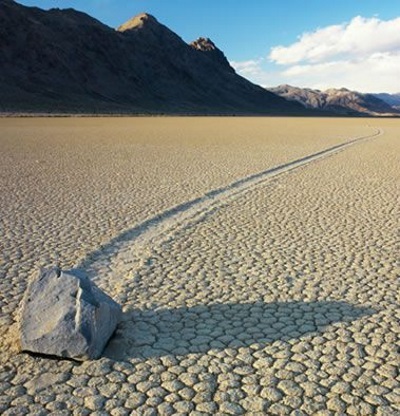 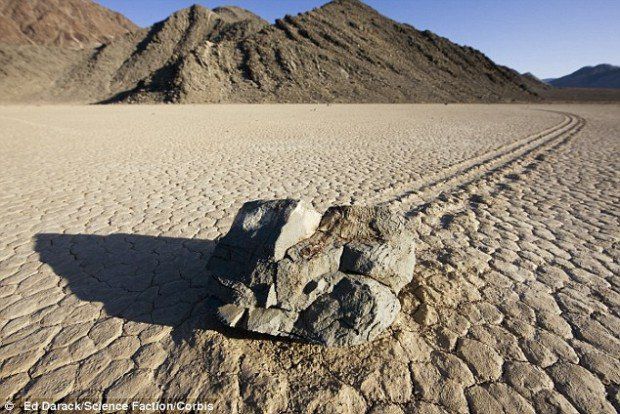 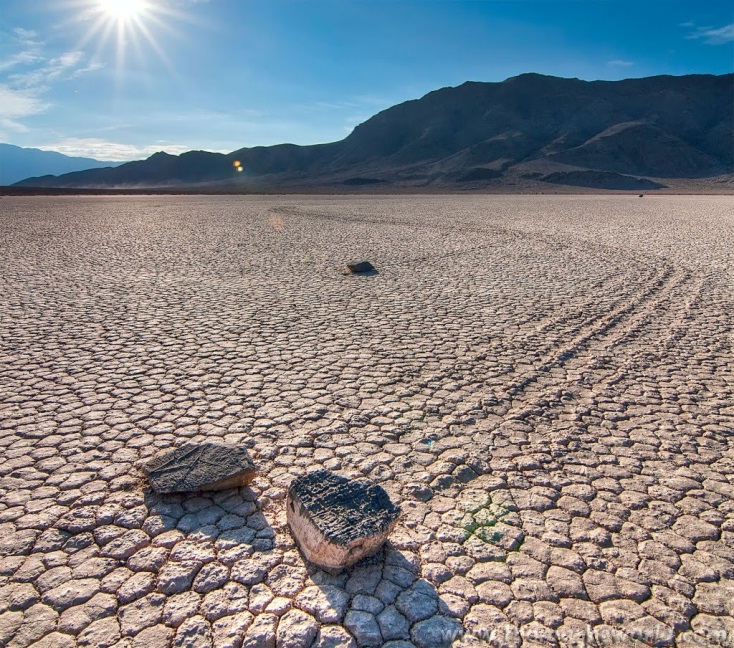 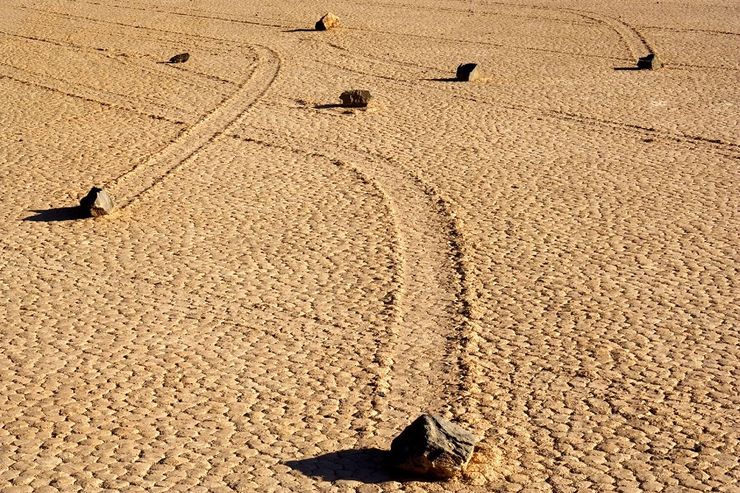 Двигающиеся камни 
в Долине смерти США
Самый загадочный камень России
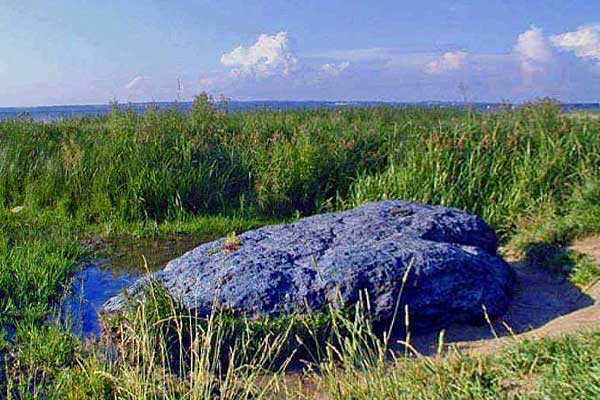 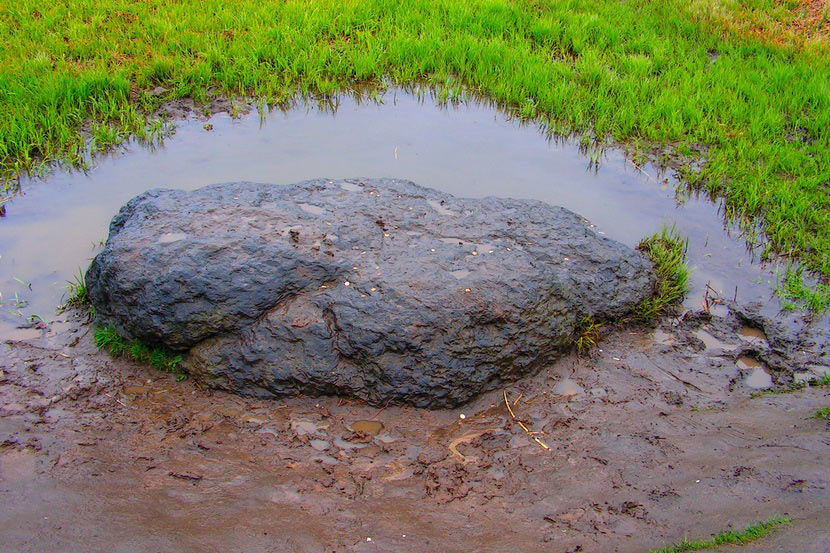 Синь-камень в Переславль-Залесском
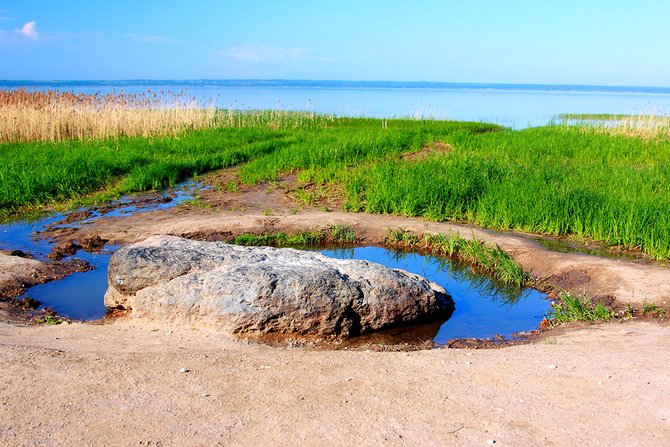 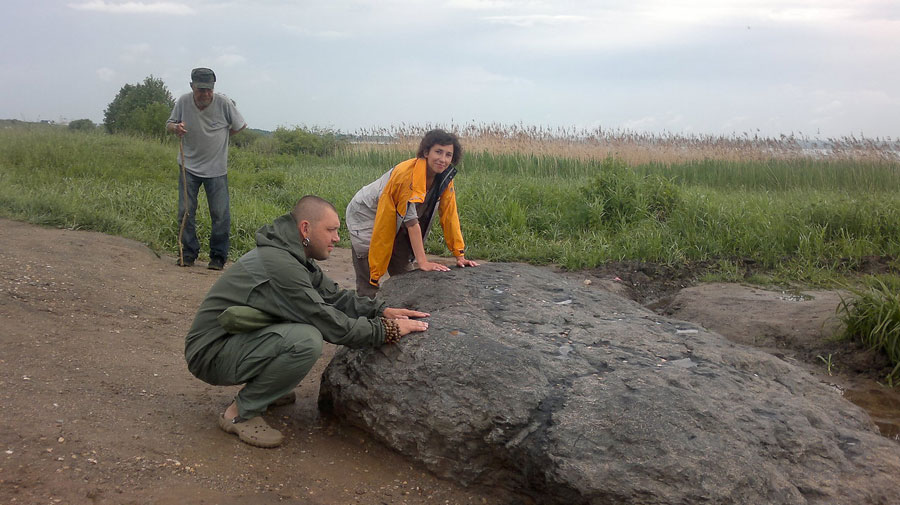 Спасибо 
за внимание!